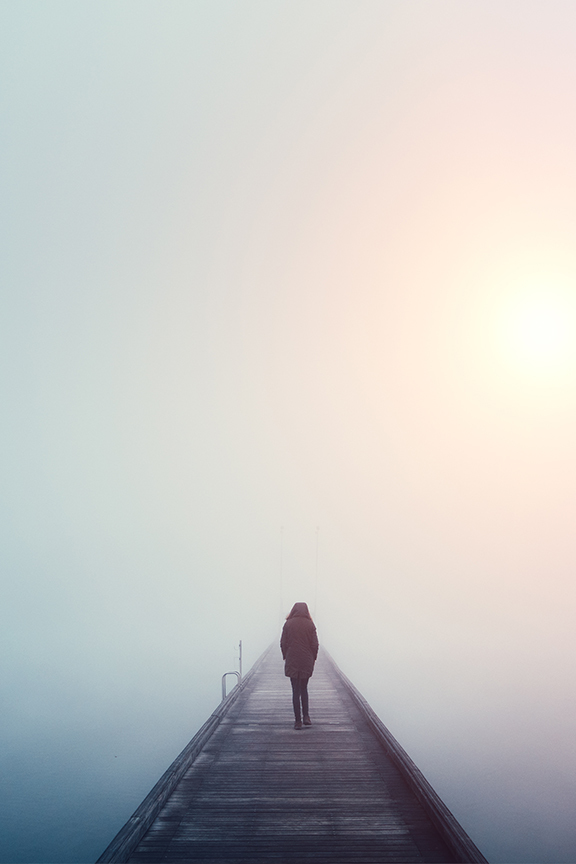 BOOK TITLE
Lorem ipsum dolores sit amet.
Victoria Lindqvist
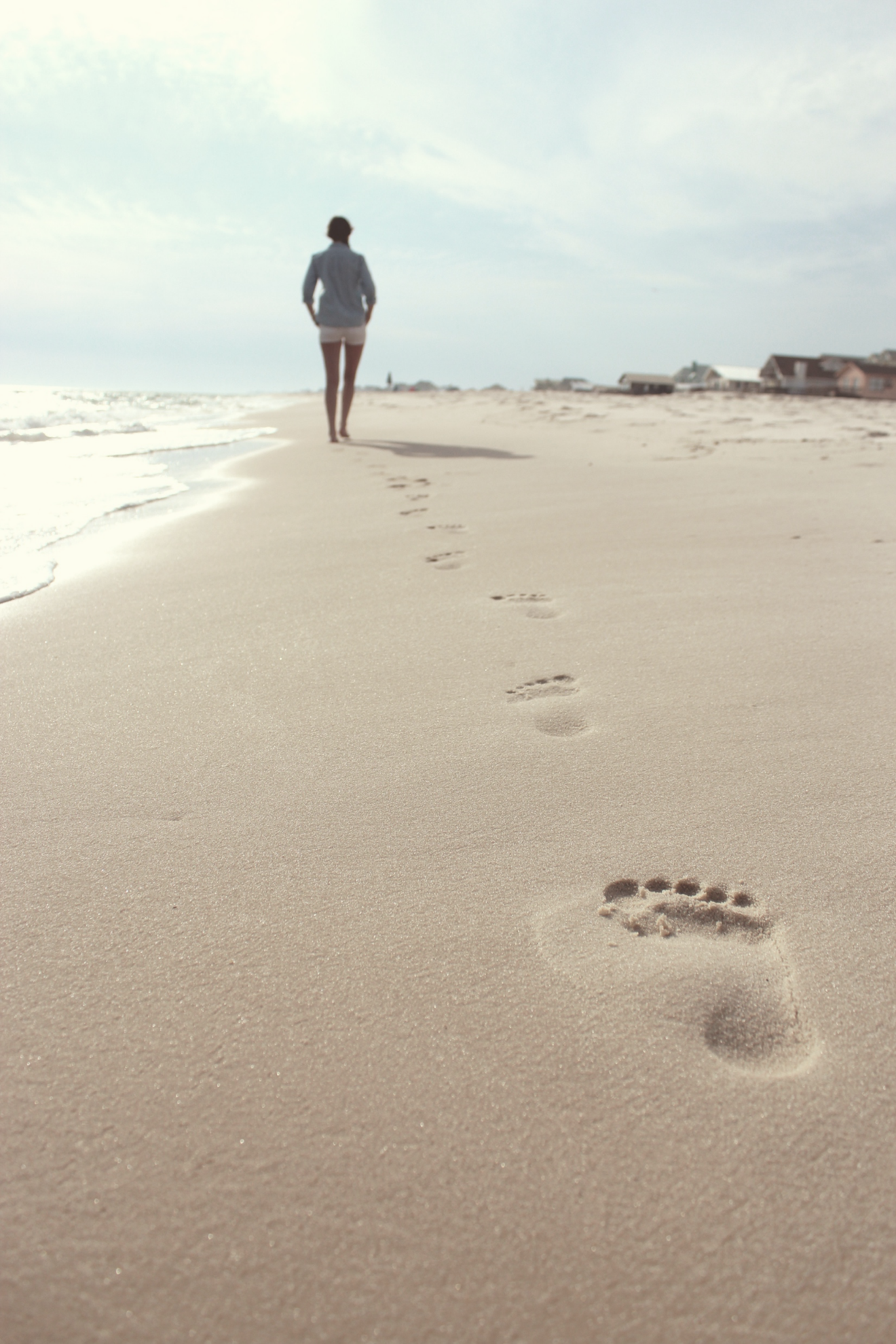 BOOK TITLE
Lorem ipsum dolores elit amet.
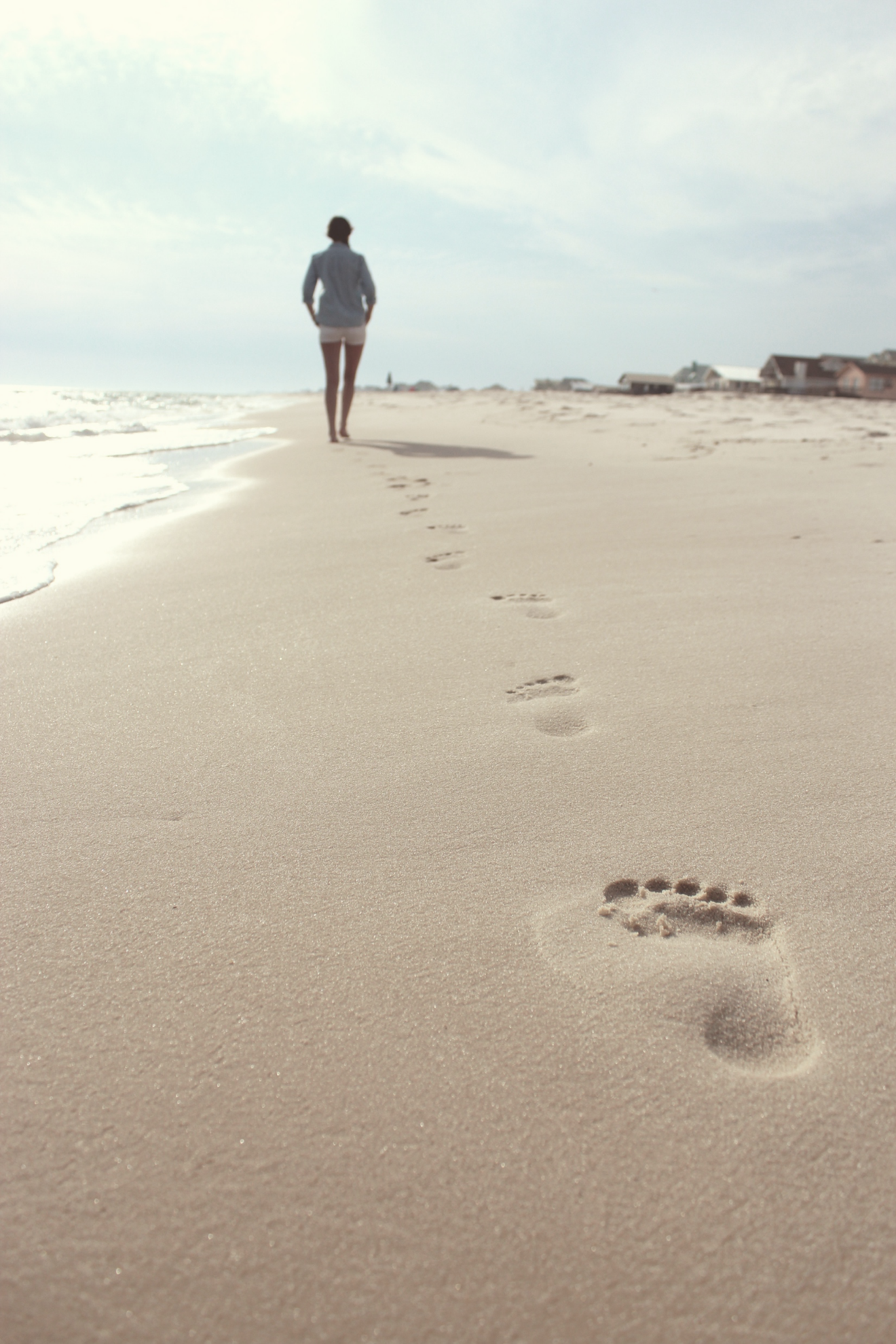 BOOK TITLE
Lorem ipsum dolores elit amet.
WINNER
Lorem ipsum dolores elit
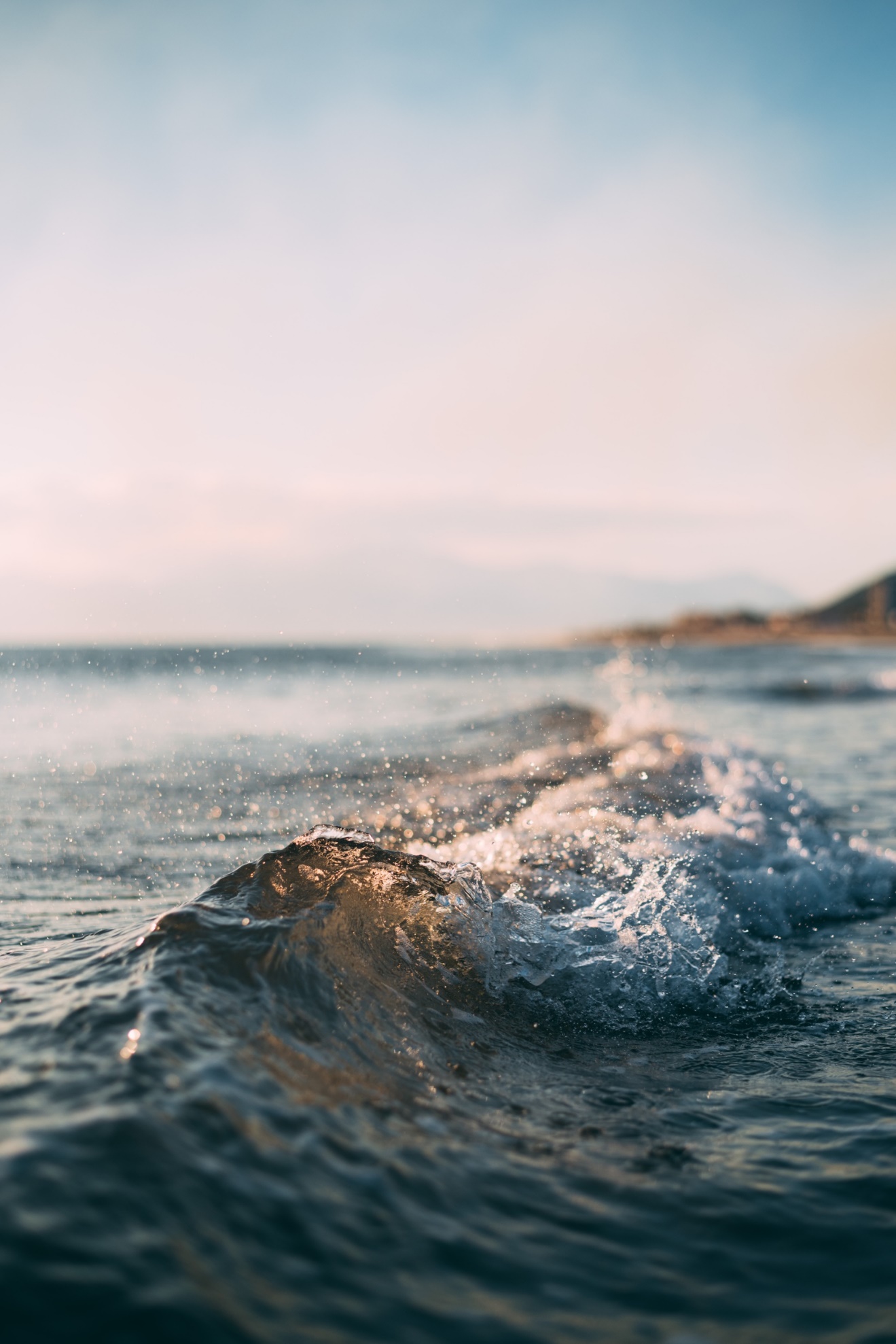 BOOK TITLE
Lorem ipsum dolores elit amet.
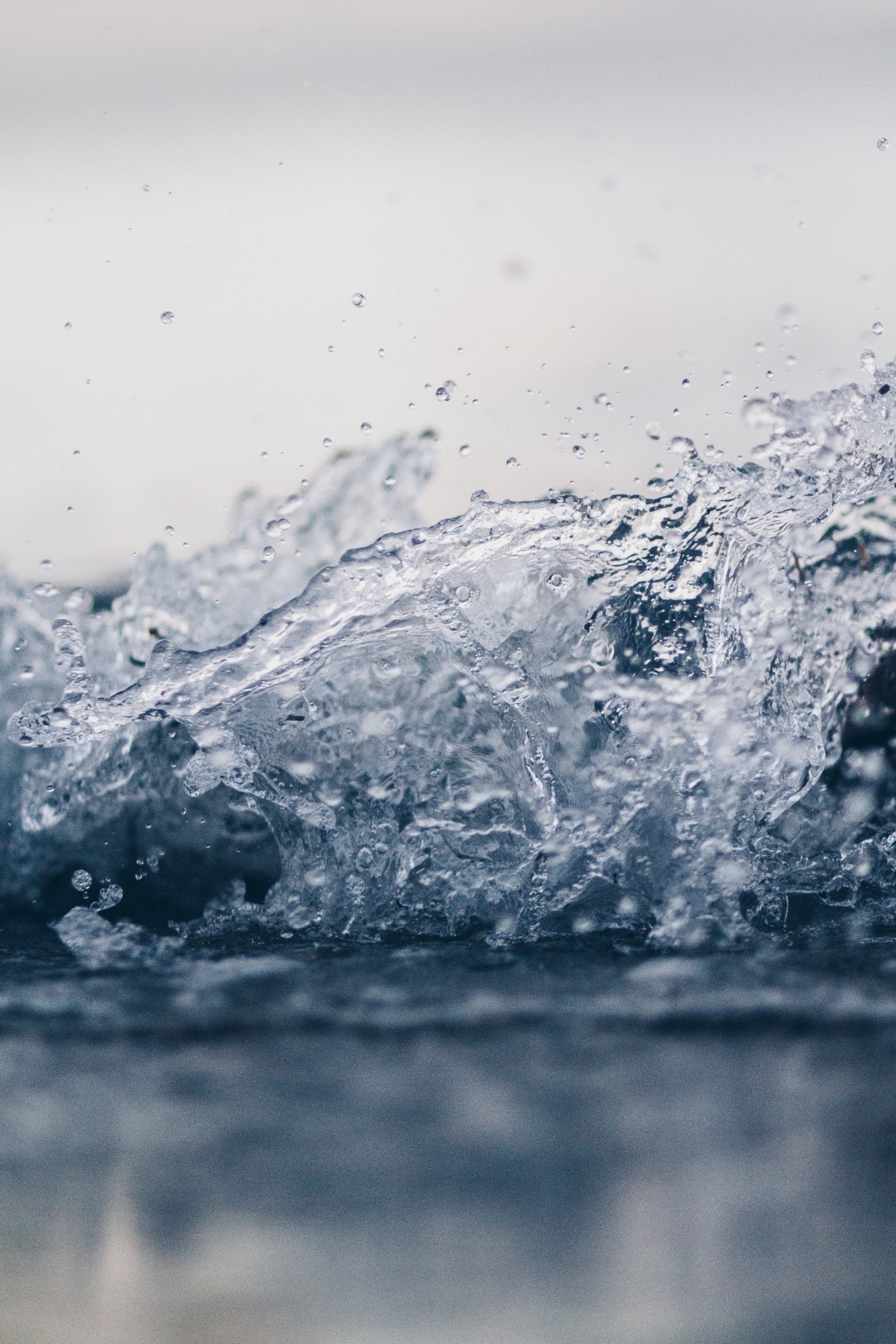 BOOK TITLE
Lorem ipsum dolores elit amet.